Тема 4. Основные экономические показатели функционирования региона
Индекс производства
Относительный показатель, характеризует изменение масштабов производства в сравниваемых периодах
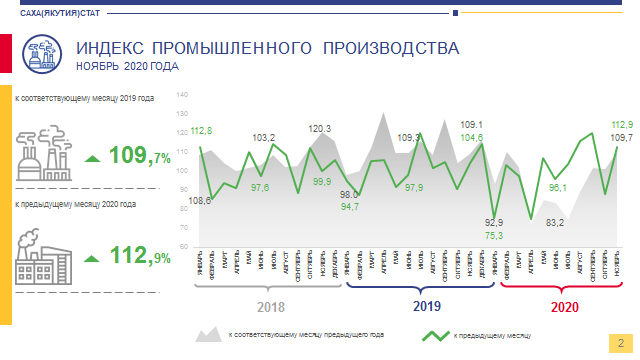 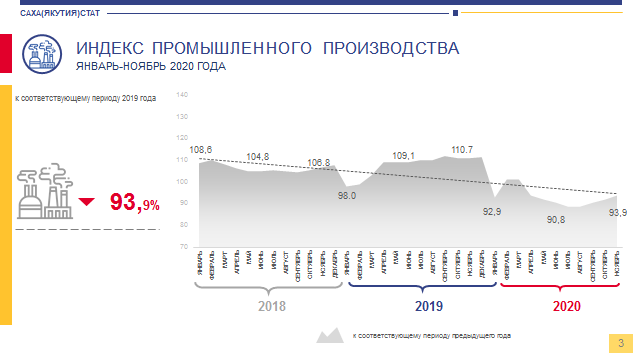 Объем выполненных работ по виду деятельности "Строительство"
это строительные работы, выполненные организациями собственными силами на основании договоров и (или) контрактов, заключаемых с заказчиками, а также  работы, выполненные хозяйственным способом организациями и населением. 
В стоимость этих работ включаются работы по строительству новых объектов, капитальному и текущему ремонту, реконструкции жилых и нежилых зданий и инженерных сооружений.
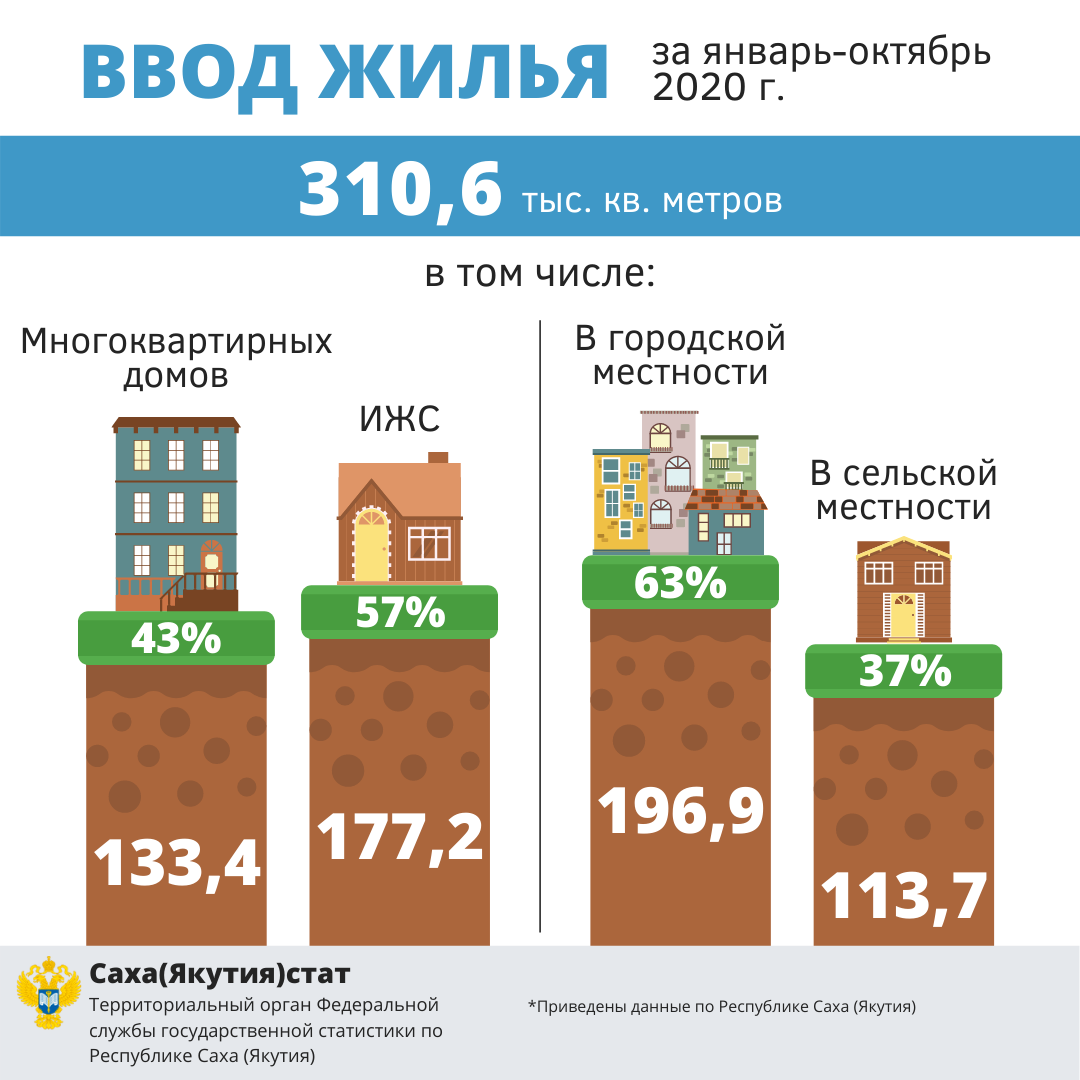 Оборот розничной торговли
- выручка от продажи товаров населению для личного потребления или использования в домашнем хозяйстве за наличный расчет или оплаченных по кредитным карточкам, расчетным чекам банков, по перечислениям со счетов вкладчиков, по поручению физического лица без открытия счета, посредством платежных карт (электронных денег).
Стоимость товаров, проданных (отпущенных) отдельным категориям населения со скидкой или полностью оплаченных органами социальной защиты, включается в оборот розничной торговли в полном объеме. 
В оборот розничной торговли не включается стоимость товаров, проданных (отпущенных) из розничной торговой сети юридическим лицам (в том числе организациям социальной сферы, спецпотребителям и т.п.) и индивидуальным предпринимателям, а также оборот общественного питания.
Объем платных услуг населению
- денежный эквивалент объема услуг, оказанных резидентами российской экономики (юридическими лицами и физическими лицами, осуществляющими предпринимательскую деятельность без образования юридического лица (индивидуальными предпринимателями)) гражданам Российской Федерации, а также гражданам других государств (нерезидентам), потребляющим те или иные услуги на территории Российской Федерации.
Инвестиции в основной капитал
– совокупность затрат, направленных на строительство, реконструкцию (включая расширение и модернизацию) объектов, которые приводят к увеличению их первоначальной стоимости, приобретение машин, оборудования, транспортных средств, производственного и хозяйственного инвентаря, бухгалтерский учет которых осуществляется в порядке, установленном для учета вложений во внеоборотные активы, инвестиции в объекты интеллектуальной собственности; культивируемые биологические ресурсы.
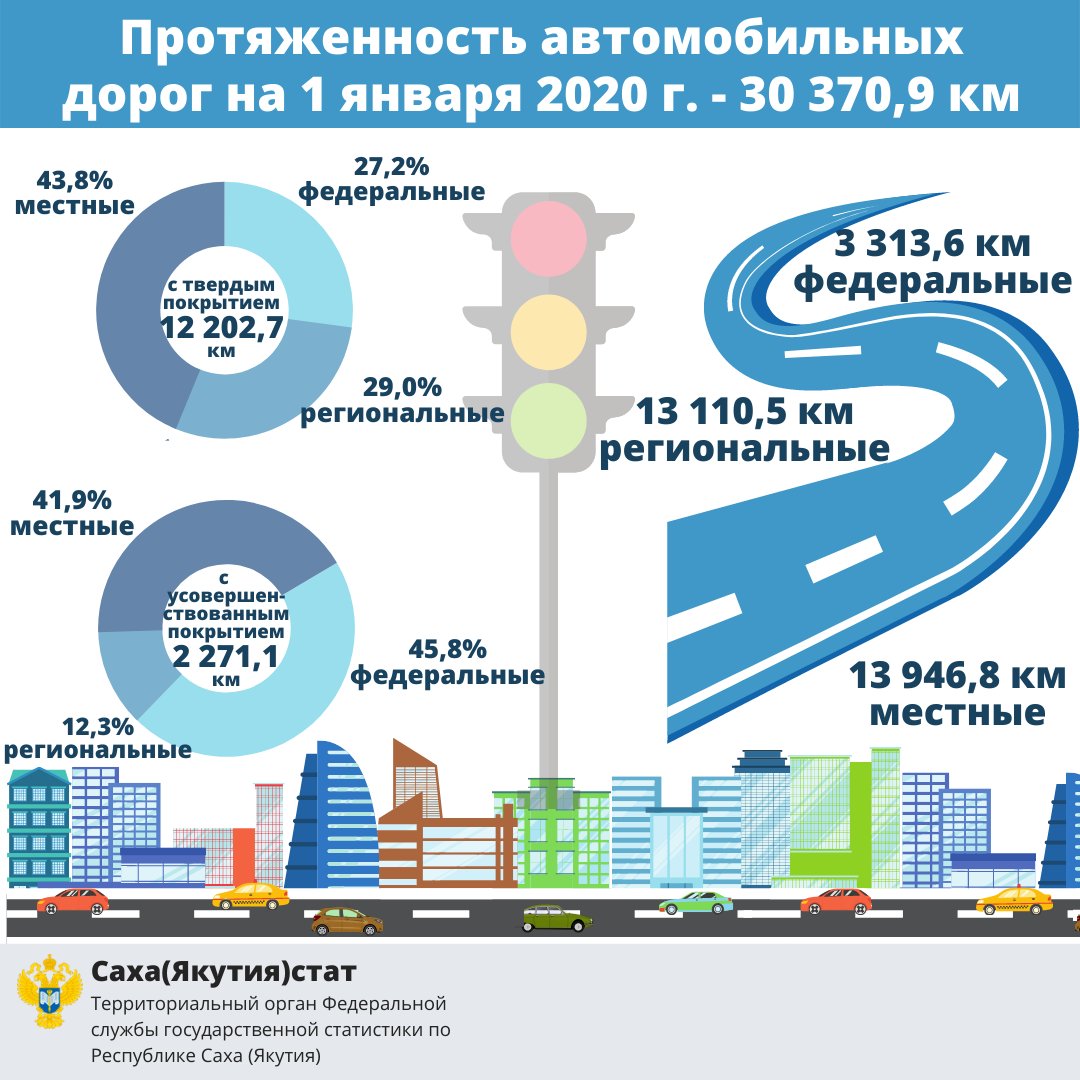 Индекс производства продукции сельского хозяйства
Относительный показатель, характеризующий изменение объема производства сельскохозяйственной продукции всеми сельхозпроизводителями (сельскохозяйственными организациями, крестьянскими (фермерскими) хозяйствами, индивидуальными предпринимателями, хозяйствами населения) в сравниваемых периодах. 
Индекс производства продукции сельского хозяйства – агрегированный индекс производства продукции растениеводства и животноводства.
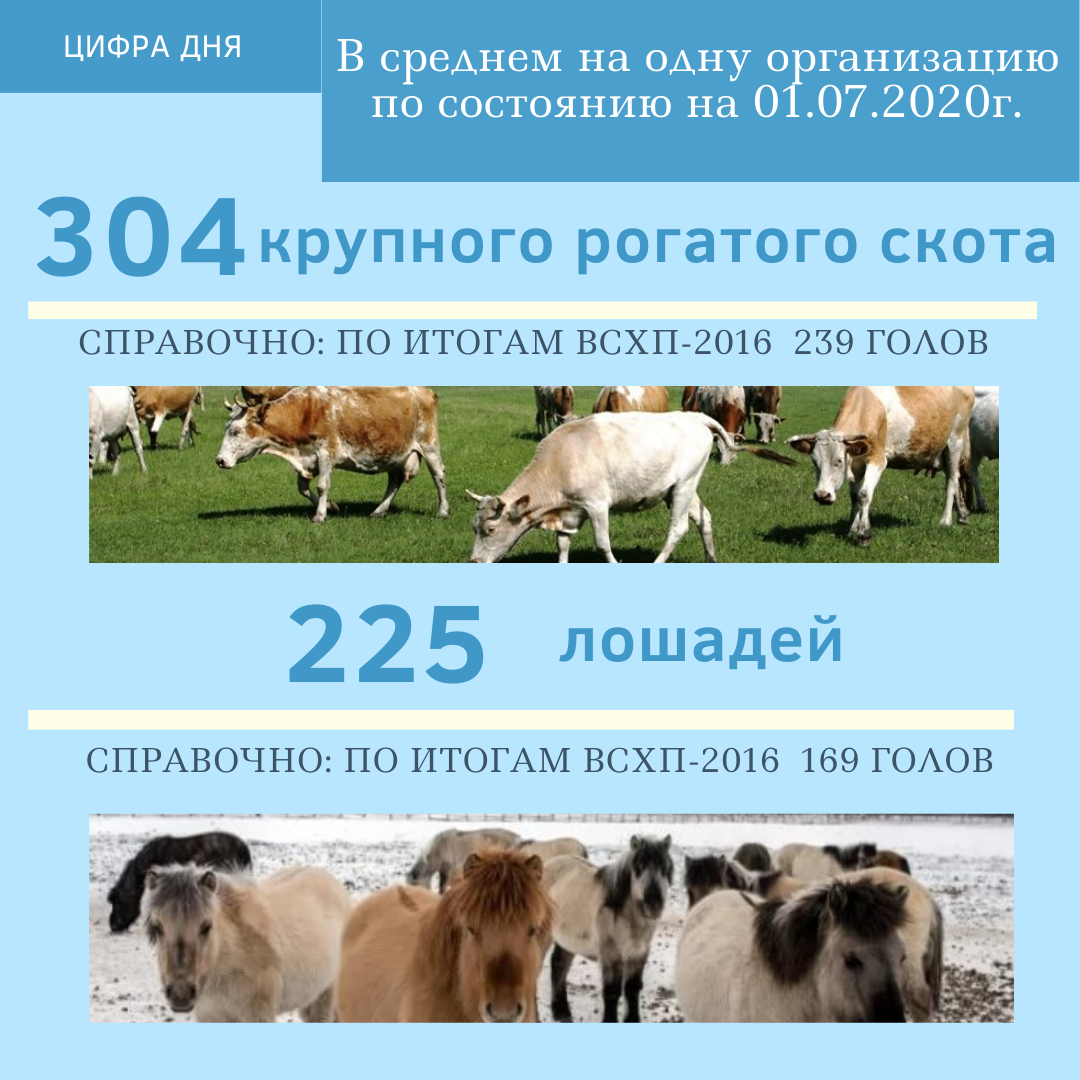 Стоимость фиксированного набора потребительских товаров и услуг
для межрегиональных сопоставлений покупательной способности населения исчисляется на основе единых объемов потребления, а также средних цен по России и ее субъектам. В состав набора включены 
83 наименования товаров и услуг, в том числе 30 видов продовольственных товаров, 41 вид непродовольственных товаров и 12 видов услуг. Данные о стоимости набора приводятся в расчете на месяц.
Стоимость условного (минимального) набора продуктов питания
рассчитывается Росстатом, отражает межрегиональную дифференциацию уровней потребительских цен и не является составляющим элементом величины прожиточного минимума. При ее расчете используются единые (в отличие от величины прожиточного минимума) условные объемы потребления продуктов питания, установленные в целом по Российской Федерации, и средние потребительские цены на них по субъектам Российской Федерации. 
В состав набора входят 33 вида продуктов питания.
Индекс потребительских цен (ИПЦ)
характеризует изменение во времени общего уровня цен 
и тарифов на товары и услуги, приобретаемые населением для непроизводственного потребления. 
ИПЦ измеряет отношение стоимости фиксированного набора товаров и услуг в ценах текущего периода к его стоимости в ценах предыдущего периода.
ИПЦ в 2020 г. рассчитывался на базе данных регистрации цен на 520 видов товаров (услуг) -представителей, которая осуществлялась 21-25 числа каждого месяца более чем в 83 тыс. организаций торговли и сферы услуг в 282 городах на территории всех субъектов Российской Федерации.
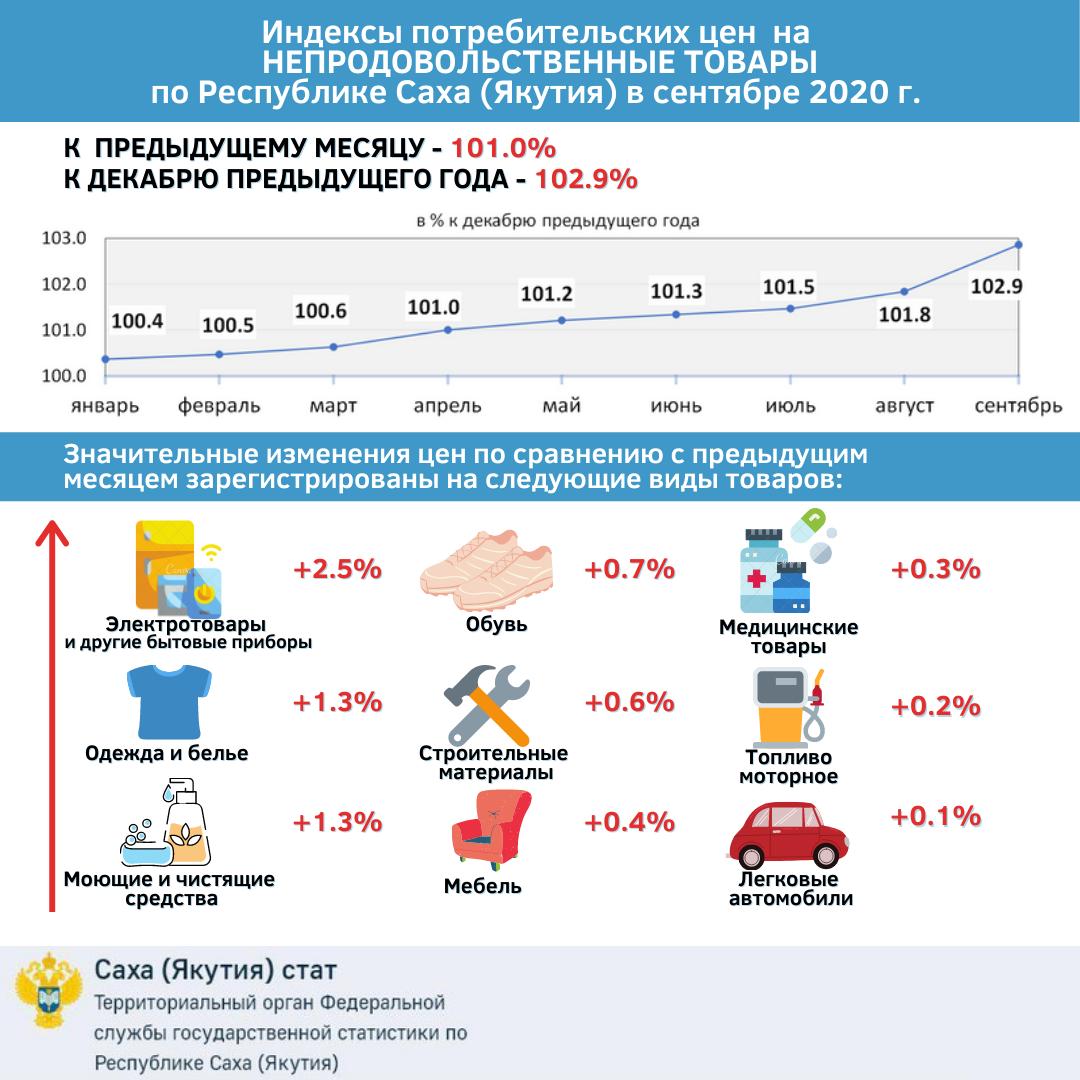 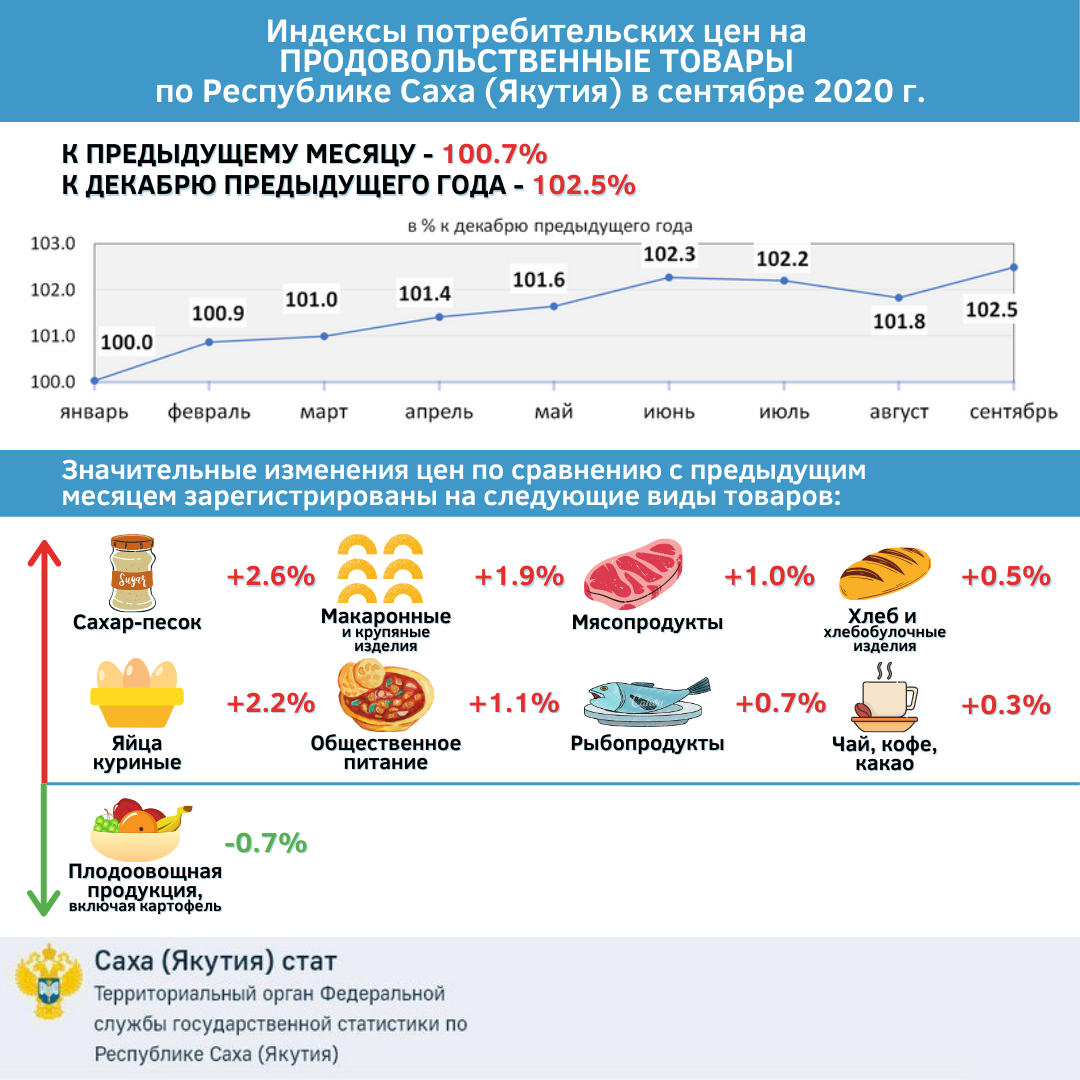 Среднемесячная номинальная начисленная заработная плата
исчисляется делением фонда начисленной заработной платы работников на среднесписочную численность работников и на количество месяцев в периоде. 
В фонд заработной платы включаются начисленные работникам суммы оплаты труда в денежной и неденежной формах за отработанное и неотработанное время, компенсационные выплаты, связанные с режимом работы и условиями труда, доплаты и надбавки, премии и единовременные поощрительные выплаты, а также оплата питания и проживания, имеющая систематический характер.
Реальная начисленная заработная плата
Характеризует покупательную способность заработной платы в отчетном периоде в связи с изменением цен на потребительские товары и услуги по сравнению с базисным периодом. 
Для этого рассчитывается индекс реальной начисленной заработной платы путем деления индекса номинальной начисленной заработной платы на индекс потребительских цен за один и тот же временной период.
Реальные денежные доходы населения
Характеризуют изменение денежных доходов населения в сравниваемых периодах в сопоставимых ценах (с корректировкой на индекс потребительских цен). 
Денежные доходы населения включают:
оплату труда наемных работников; 
доходы от предпринимательской деятельности и другой производственной деятельности; 
социальные выплаты (пенсии, пособия, стипендии и другие выплаты);
доходы от собственности (дивиденды, проценты, начисленные по денежным средствам на банковских счетах физических лиц в кредитных организациях; 
выплата доходов по государственным и другим ценным бумагам; 
инвестиционный доход (доход  от собственности держателей полисов); 
прочие денежные поступления.
Безработные
(в соответствии со стандартами Международной Организации Труда - МОТ) – лица в возрасте 15 лет и старше, которые в рассматриваемый период удовлетворяли одновременно следующим критериям: 
- не имели работы (доходного занятия); 
- занимались поиском работы в течение последних четырех недель, используя при этом любые способы; 
- были готовы приступить к работе в течение обследуемой недели. 
Обучающиеся, пенсионеры и инвалиды учитывались в качестве безработных, если они не имели работы, занимались поиском работы и были готовы приступить к ней.
Безработные, зарегистрированные в органах службы занятости населения
трудоспособные граждане:
не имеющие работы и заработка (трудового дохода), - проживающие на территории РФ,
зарегистрированные в органах службы занятости населения по месту жительства в целях поиска подходящей работы, 
ищущие работу и готовые приступить к ней. 
Информация о численности безработных, получивших официальный статус в органах службы занятости населения, разрабатывается Федеральной службой по труду и занятости населения.
Естественное движение населения
обобщенное название совокупности рождений и смертей, изменяющих численность населения так называемым естественным путем.
Спасибо за внимание!